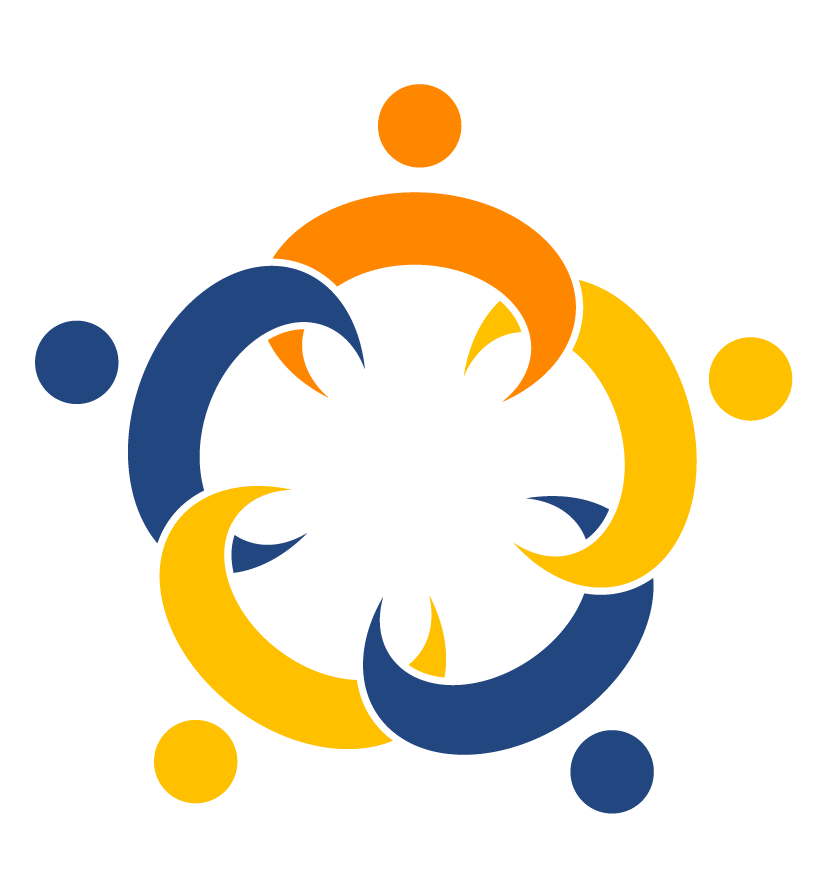 CS Engage Grant
Information Session
Paula Moore
Digital Literacy and Computer Science Content Lead
June 27, 2023
Meeting will be recorded
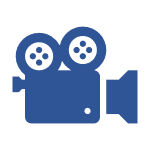 This meeting is being recorded and will be considered a public record.

It will be posted to the STEM Grants website for those who were not able to attend.

Feel free to turn off your video.
Be in the know!
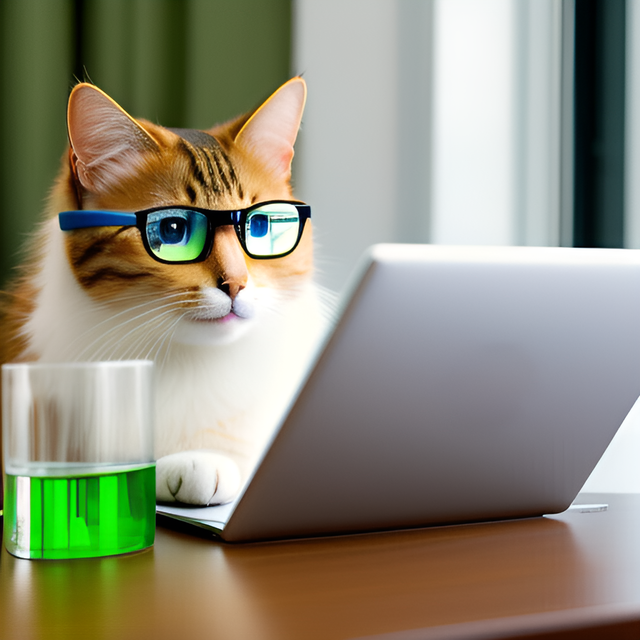 STEM Newsletter: News, teacher opportunities, student opportunities, grants, etc.
SIGN UP

DLCS Leader Network (and other Content-Area Networks): Meets 5 times per year. In-person and virtual meetings. 
SIGN UP
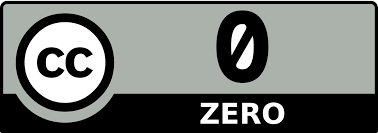 New STEM Webpage!
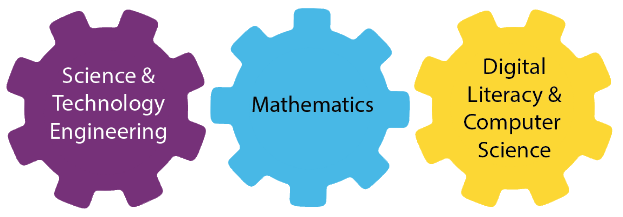 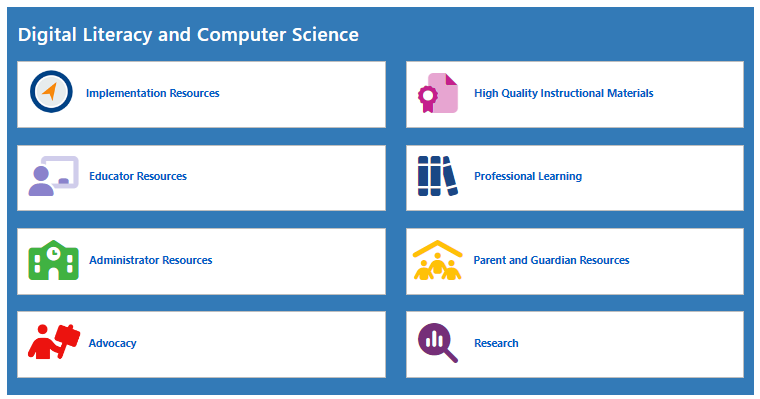 Each content area
DLCS
Science & Technology Engineering
Math
has resources organized by your needs.
CS Engage Intro
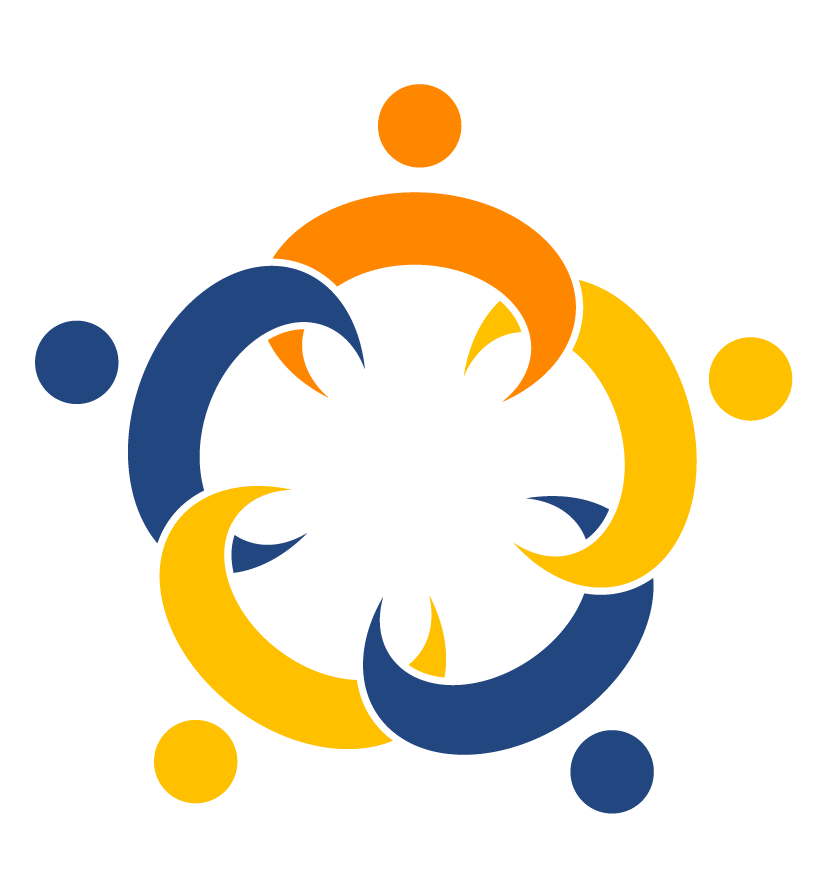 CS Engage
Engage your creativity!
A Common Understanding of Terminology is Important
Technology Engineering
Educational Technology
Digital Literacy 
Computer Science
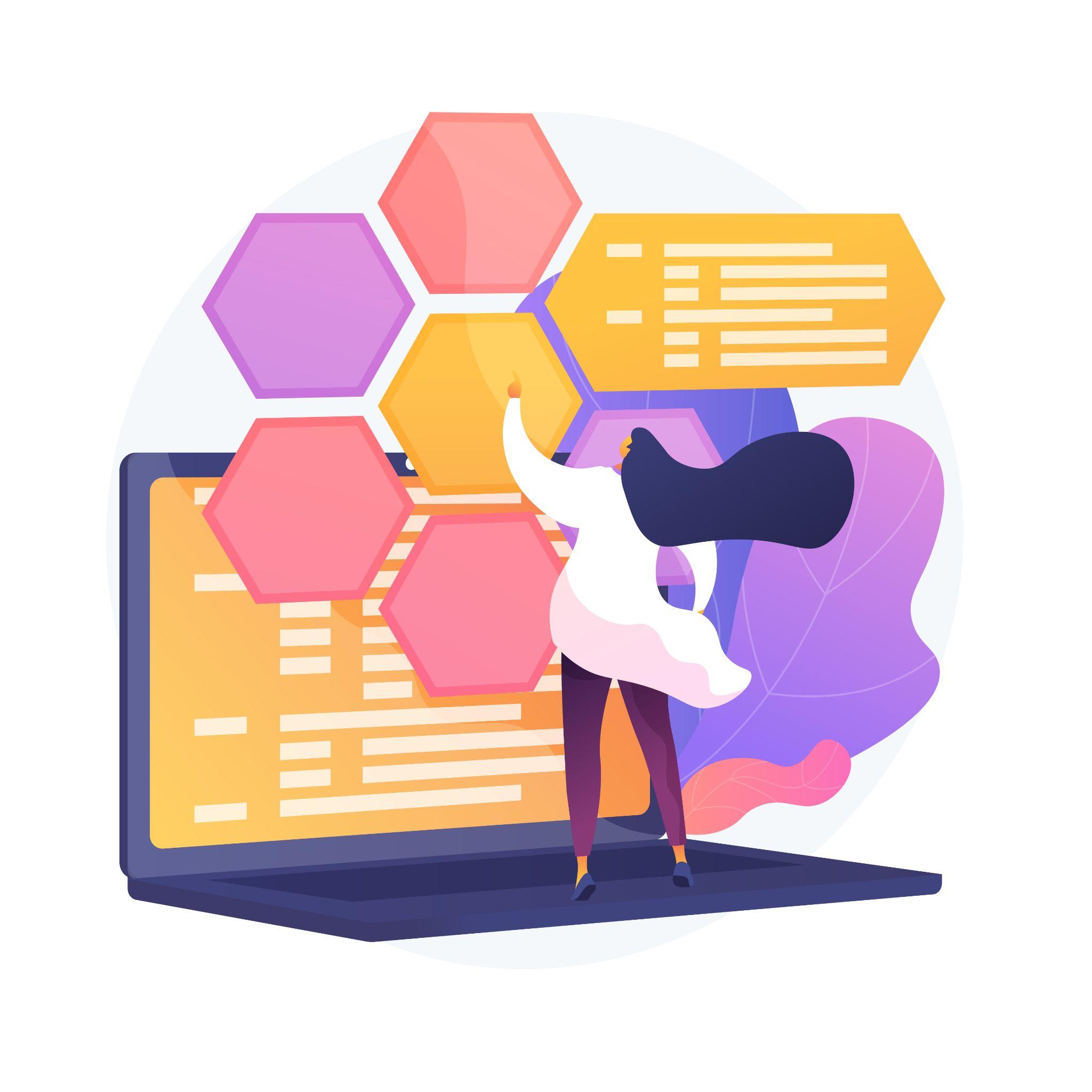 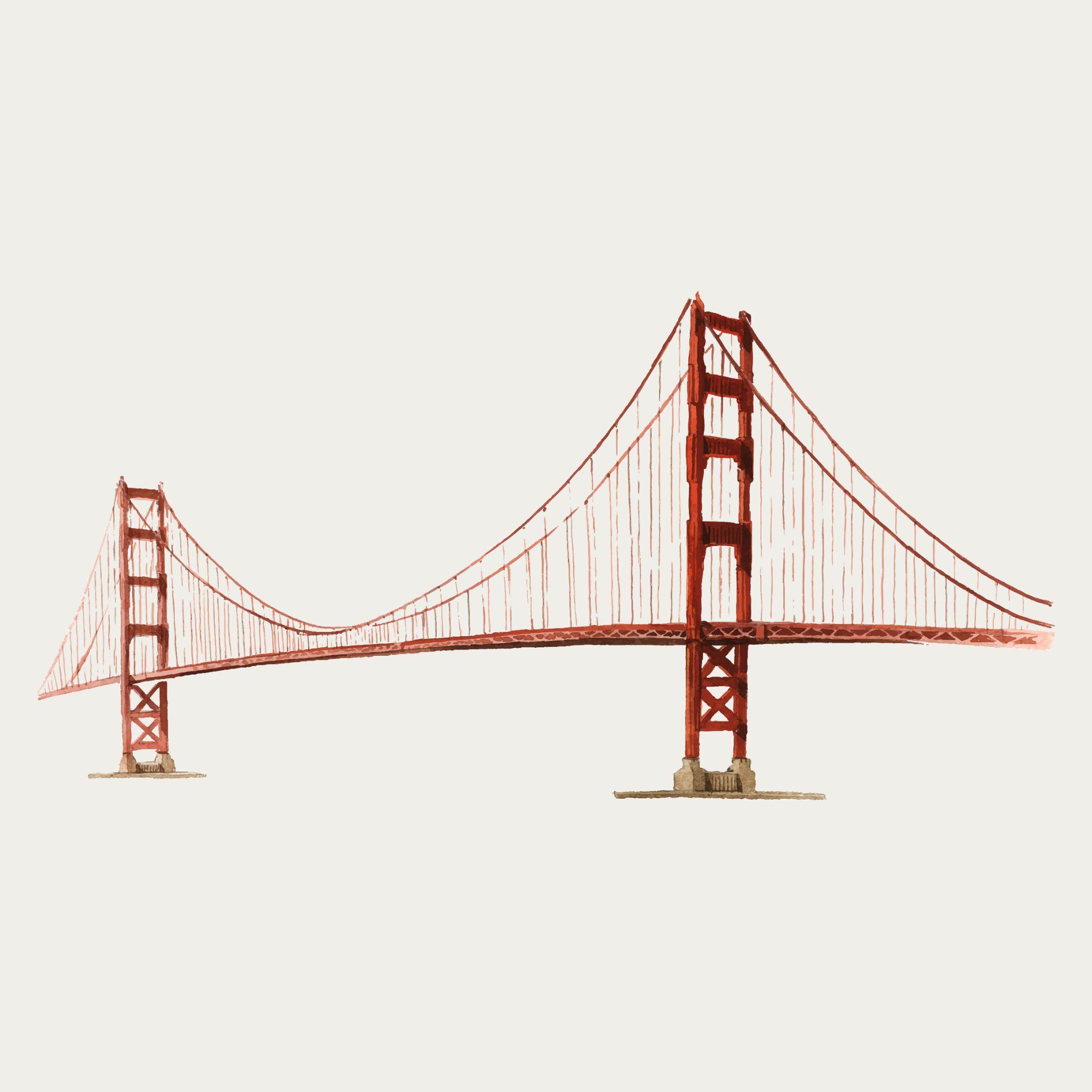 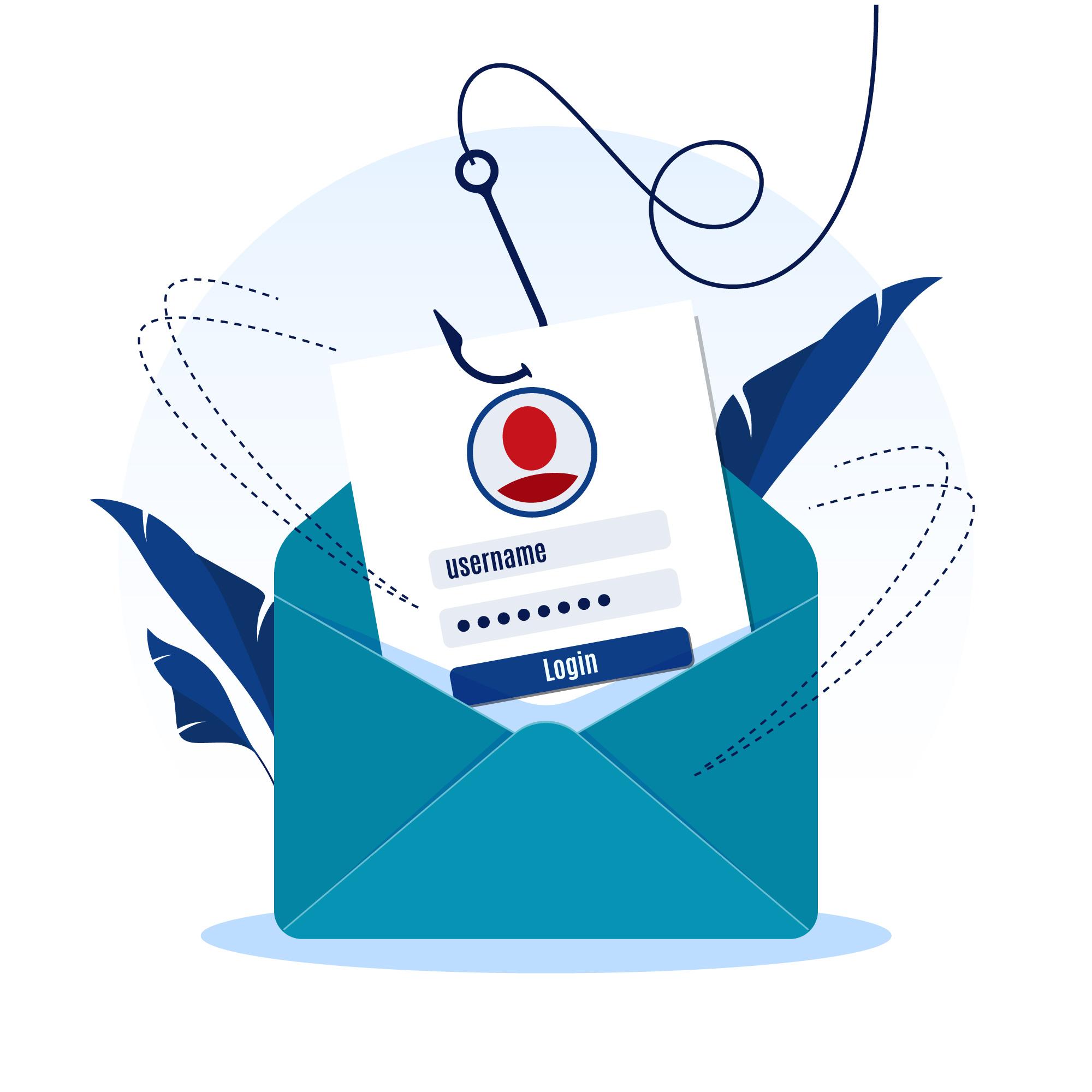 Image by rawpixel.com on Freepik
Image by vectorjuice on Freepik
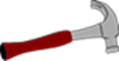 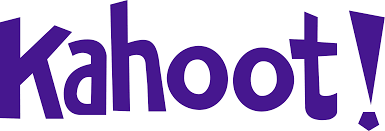 ≠
!=
<>
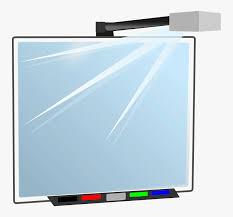 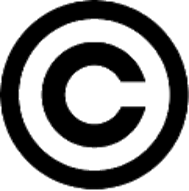 Digital Literacy and Computer Science
Digital Literacy
Computer Science
Computing and Society
Safety, Security, Ethics
Societal Impact
Digital Tools and Collaboration
Student selection of appropriate tools
Effective research & bias analysis skills
Computing Systems
Computing Devices
Networks
Computational Thinking
Algorithms 
Data 
Programming 
Modeling and simulation
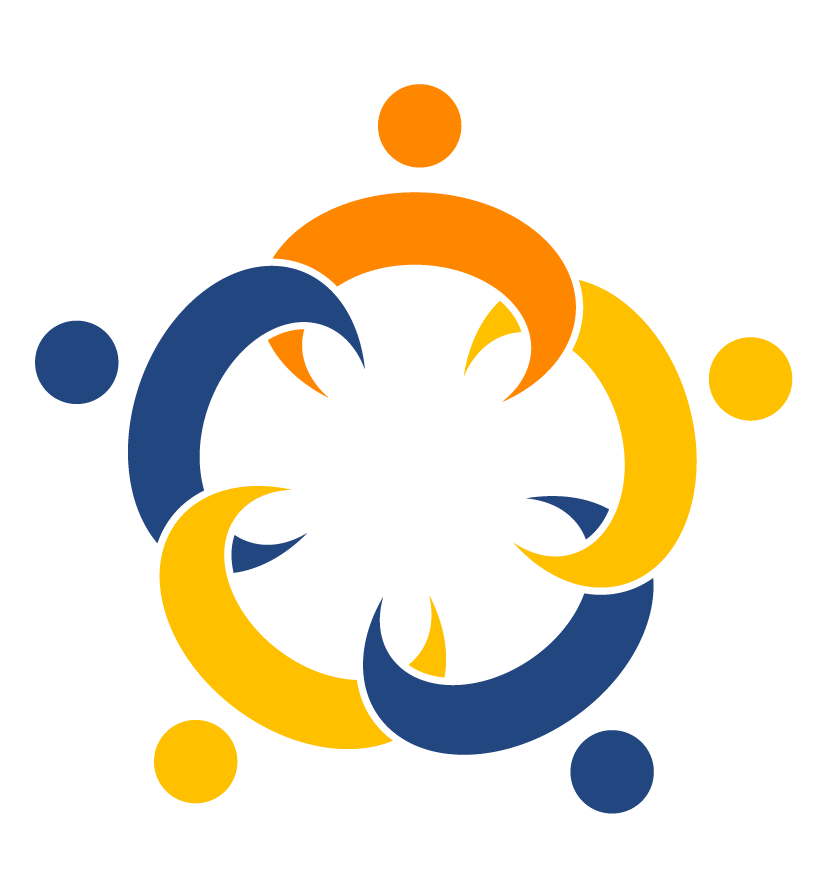 CS Engage Grant
Note: All official details are in the Grant posting. If there is a discrepancy between this presentation and the posting, use the grant posting information.
CS Engage Grant Goals
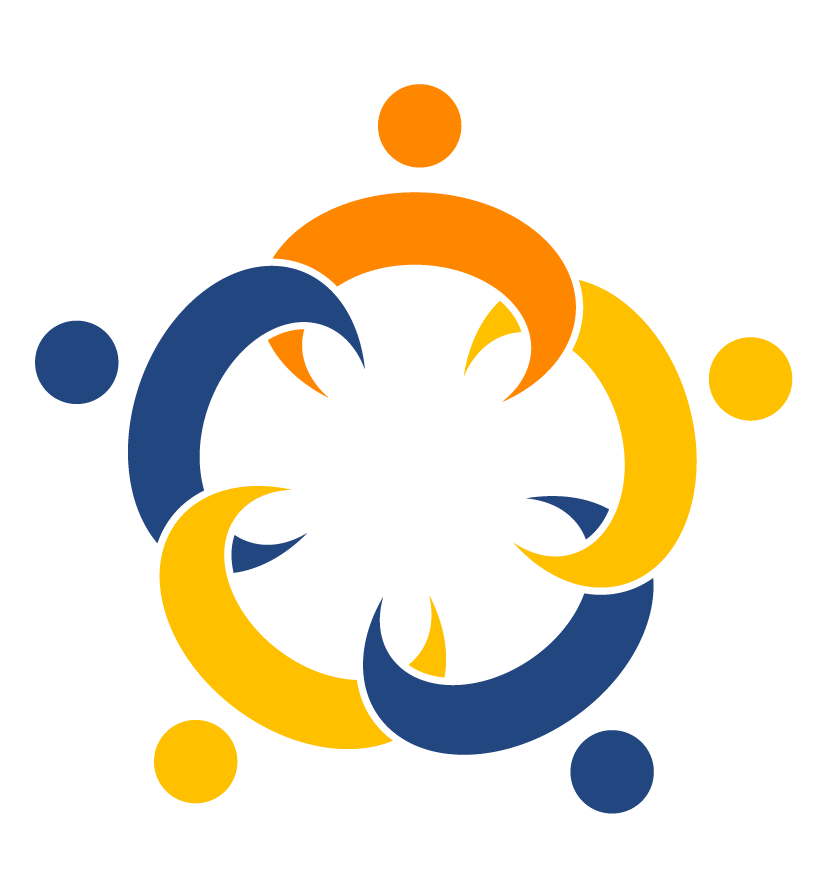 FUND CODE 126: FY24 126 Computer Science (CS) Engage Grant
CS Engage Grant
Engage your students!
Our Goals:
To support districts in creating an Implementation plan for an equity-driven, high-quality Computer Science Education Pathway K-12. 
To identify issues of capacity, access, participation, and  engagement (CAPE) and seek solutions in order to increase participation in CS courses.
To support teachers in learning CS skills and using high-quality curriculum that aligns with our standards and challenges students at their grade level
To engage students in grade-level, challenging, but fun, CS coursework.
Building a District Team
Areas of Responsibility
Who
Vision setting for the district
Schedule modifications
Funding for staff, curricula, PD, and devices
Teacher capacity planning
Coaching / PD at elementary
Local HS graduation requirement?
Include other subject area leaders:
Integrating Digital Literacy 
Integrating Computer Science
At least:
District Administrator (Curriculum Leader),
Building Administrator(s), and
DLCS Teachers/Coaches
Developing a Strong DLCS K-12 Pathway
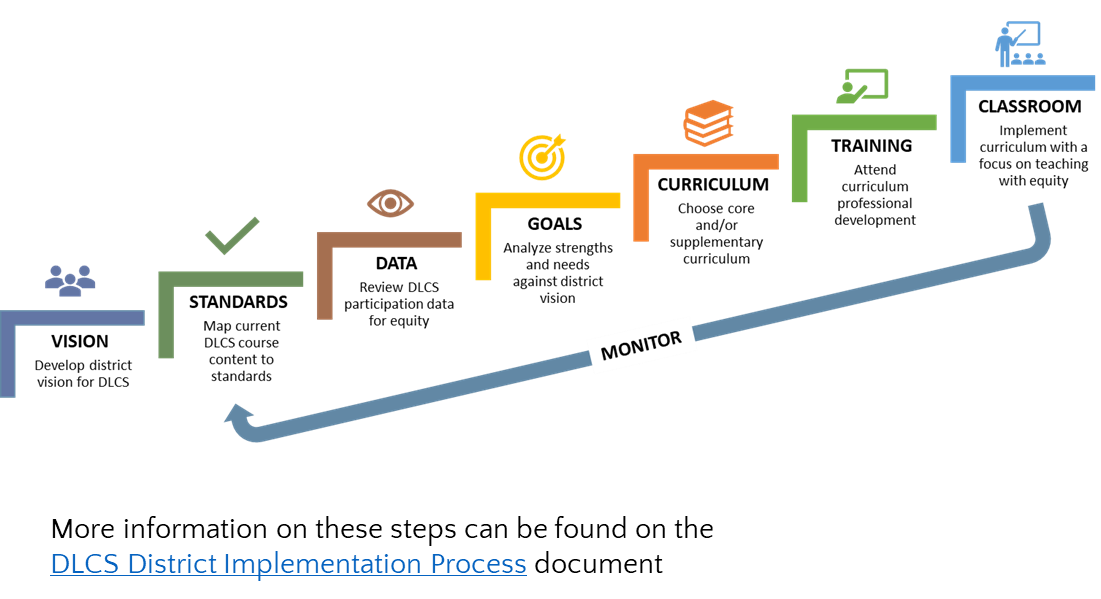 Covered under continuation grant next year.
More information on these steps can be found in the DLCS Implementation Process document.
Timeline Year 1
Planned Timeline October 2023 to June 30, 2024
2 in-person full day meetings (October and November)
3 virtual 2-hour meetings (December to March)
1 in-person full day meeting (March/April)
1 one-on-one check-in call with District Team Leader (April)
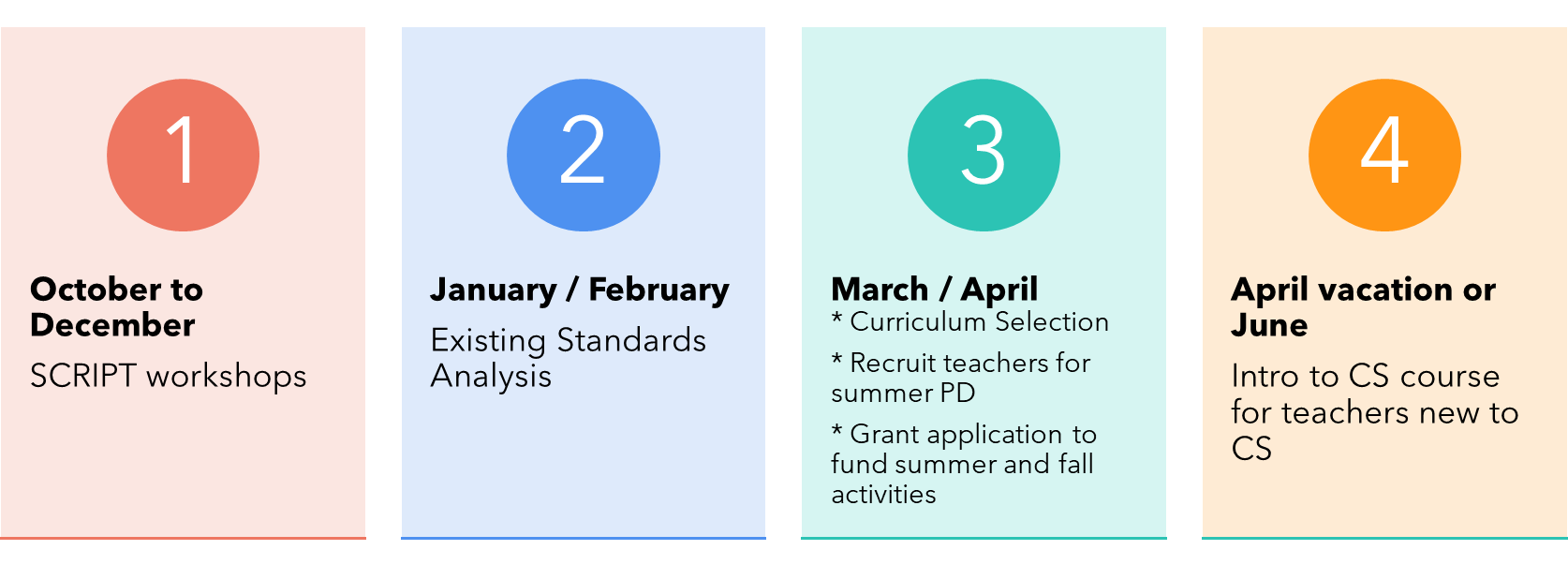 Intro to CS course info
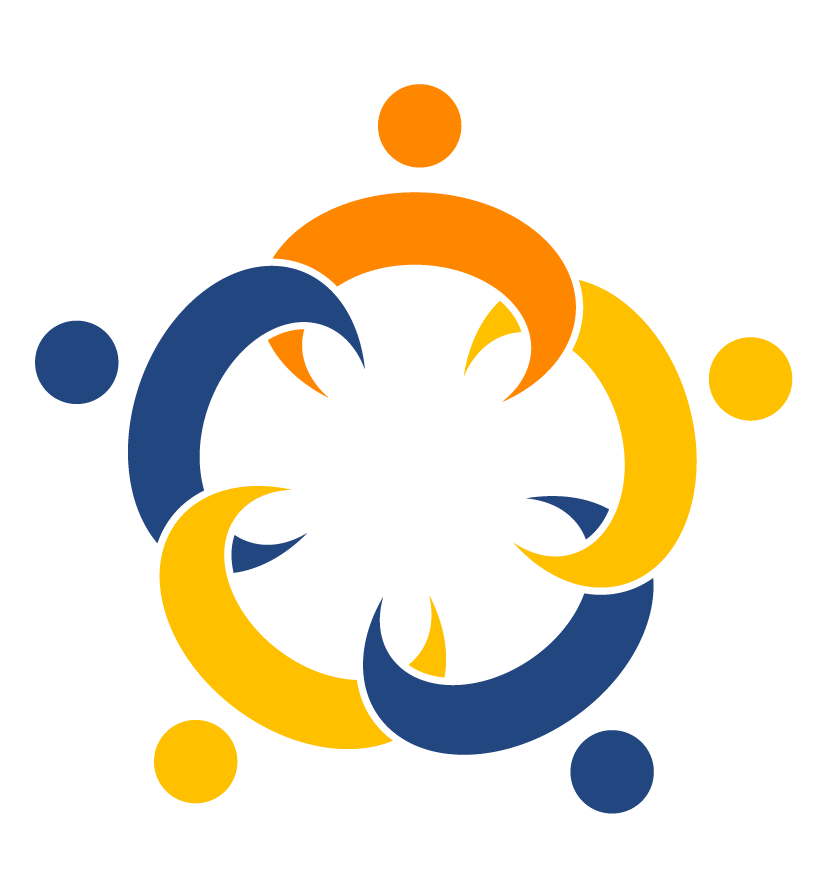 CS Engage Grant!
Engage new teachers!
Engage teachers new to Computer Science with an Intro to CS course.
Allows educators to learn as students without focusing on a curriculum
Empowers educators to feel more confident when taking curriculum PD
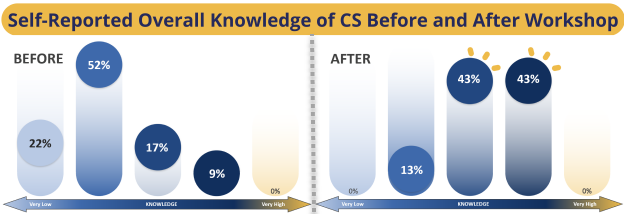 Graphics by SageFox
Timeline Year 2
Tentative Timeline July 1, 2024 - June 30, 2025
Covered under continuation grant next year.
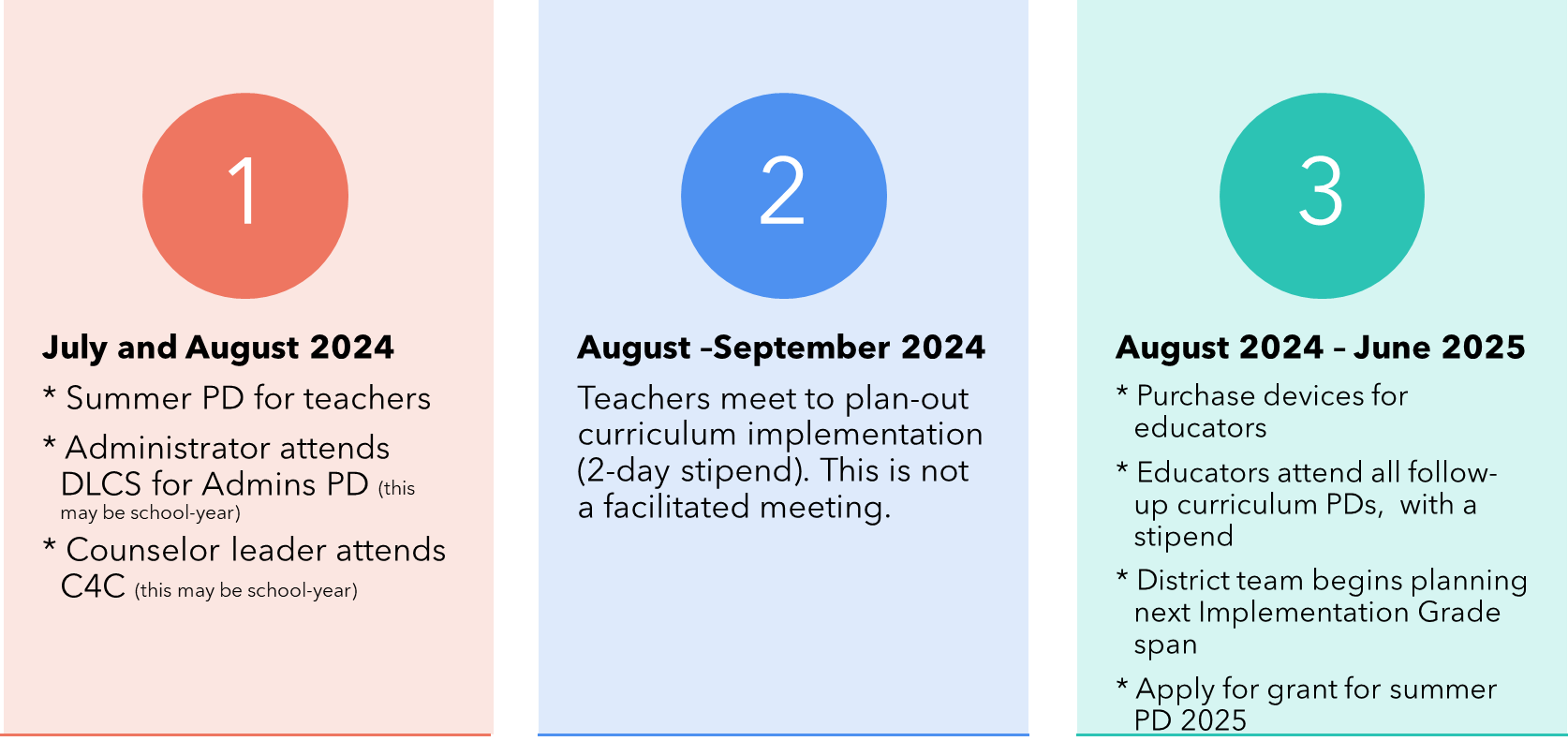 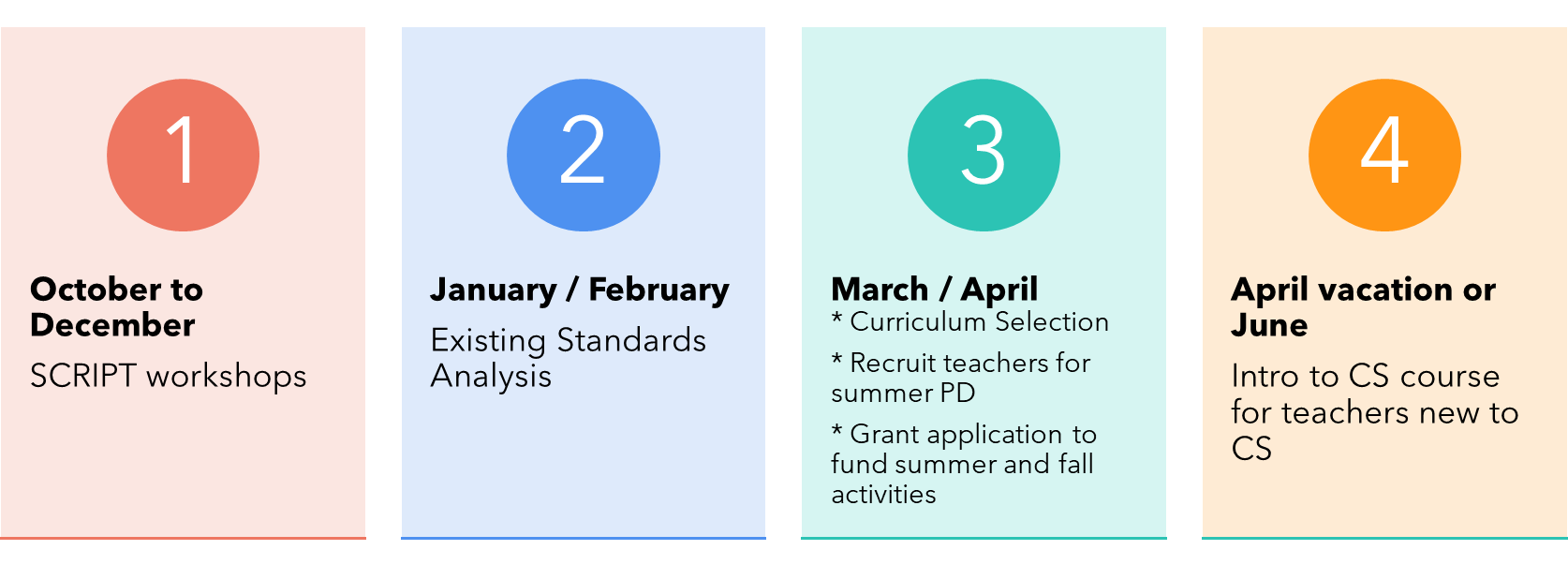 Funding Year 1
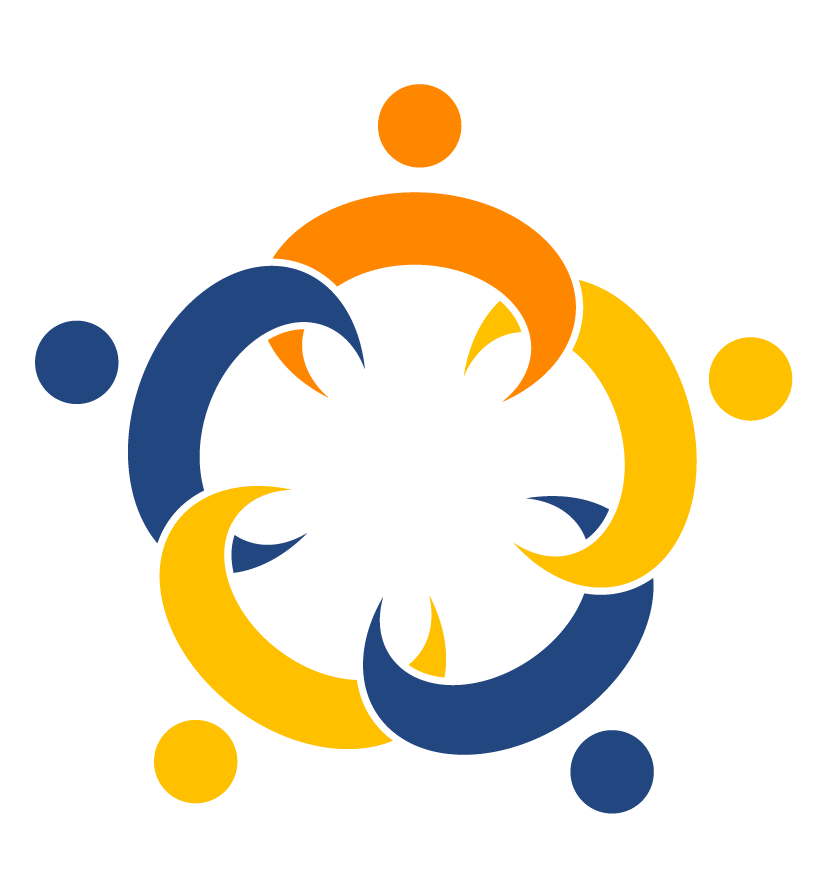 Funding October 2023 - June 30, 2024
Facilitated district team meetings
3 in-person
3 two-hour virtual
Includes substitute reimbursement & travel
Intro to CS course:
Course cost
Stipend for teacher
Travel costs
Funding Year 2
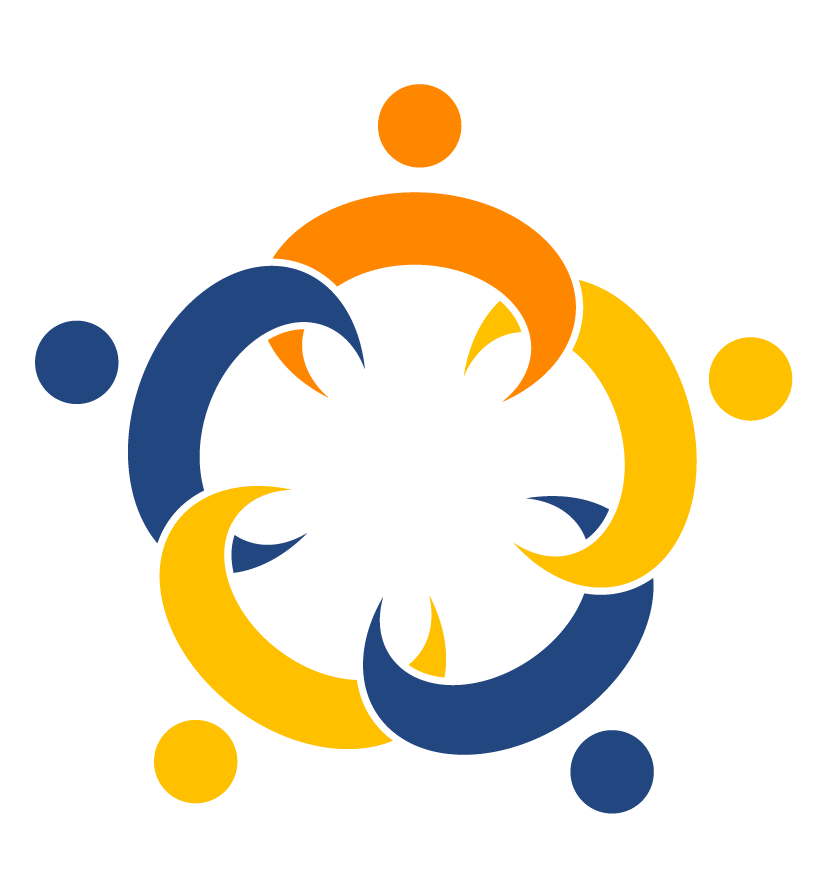 Tentative Funding 
July 1, 2024 - June 30, 2025
Covered under continuation grant next year.
Implementation of Year 1 plan:
Summer Curriculum PD (HQIM, comprehensive only):
Course cost
Teacher stipends ($1000 for the week)
Travel (in MA) 
4 school-year PD sessions (for select curricula)
Stipends for 2 school-year curriculum planning days (in-district)
Up to $1000 per teacher for classroom CS materials
Development of Year 2 plan:
Facilitated District meetings
Intro to CS workshop for new teachers
Other Important Grant Information
Contracted PD Coordinator
Run the workshops
Create a website for meeting information
Schedule the Intro to CS and Summer Curriculum PD
Manages the stipend payments for teachers
Collects W-2s from teachers and will pay teachers directly
Invoices the district for teachers who attended PD
The district will pay the PD Coordinator with the Grant funds
Grant Evaluation
DESE will contract a grant evaluator
District teams and teachers attending PD will be asked to participate in surveys for the evaluation
Three Parts to Application
Part i - General — Program Unit Signature Page It must be a “wet signature” from an authorized signatory
Part ii - Budget Workbook
Part iii - Program Information
Budget Workbook Explanation
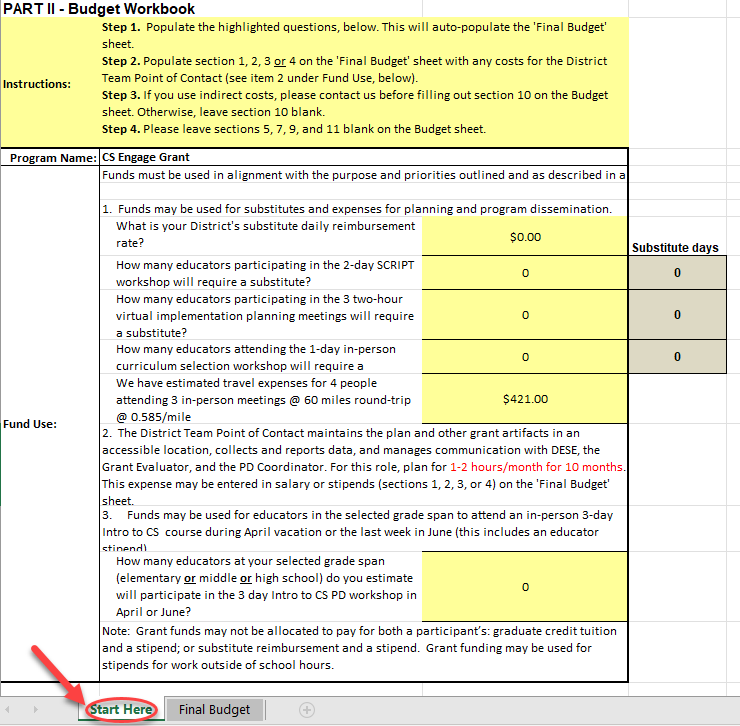 The Budget Workbook has two sheets: “Start Here” and “Final Budget”
Select the “Start Here” sheet 
Only fill in the yellow cells - the Final Budget will be calculated
[Optional] Calculate cost of the District Team Point of Contact. Read item #2
[Optional] Indirect costs can be entered on the “Final Budget” sheet
Use the final amount on the “Final Budget” sheet on your Part 1 signature sheet
Part iii - Program Information
You MUST have a district team that consists of:
one district administrator,
one school administrator for the grade span on which you will be focusing (DESE recommends focusing on middle school implementation in the first year), and
one digital literacy and computer science teacher
They are expected to attend all in-person and virtual meetings

PART E – Commitments
Please read thoroughly and ensure that your district can honor the commitments.
Important Dates
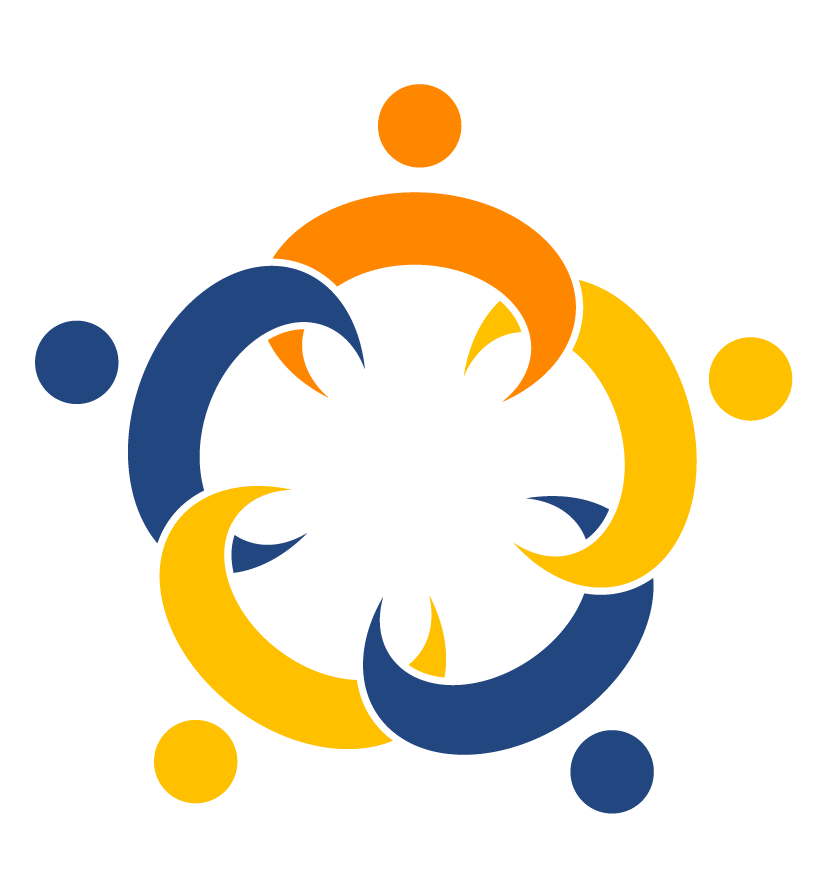 FUND CODE 126: FY24 126 Computer Science (CS) Engage Grant
CS Engage Grant
Dates:
Friday, June 30, 2023: Please submit all questions to paula.b.moore@mass.gov with a subject line of “FC 126 Question”. A link to Questions and Answers will be posted on the STEM Grants and Opportunities page.
Friday, July 28, 2023 by 5:00 pm Eastern Time: Grant Applications Due